A FATAL MISTAKE?
Brian Spence
 13th June 2018
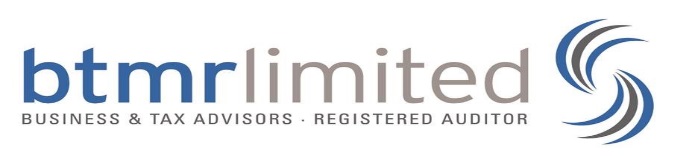 Presentation overview
Fatal accident –v- personal injury
Financial dependency
The “Current Approach” –v- the “Actuarial Approach”
Changes in the law
The calculations
An example
What happened next?
Settlement
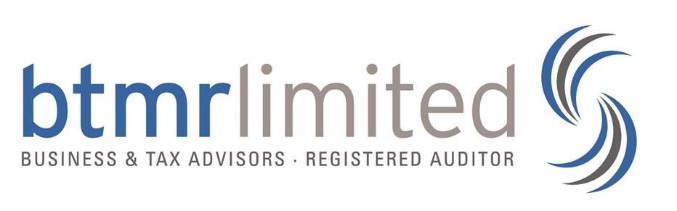 Fatal accident –v- personal injury
Pretty obvious but…
The victim in a personal injury case survives
The victim of a fatal accident dies!
So who claims:
In personal injury, it is the injured party
In fatal accident, it is the dependants who claim
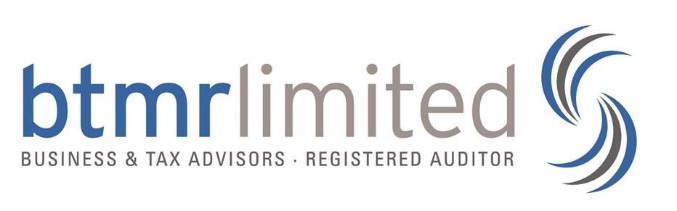 Similarities
In both cases you calculate the victim’s net income before and after the accident
You use the Ogden Tables extensively
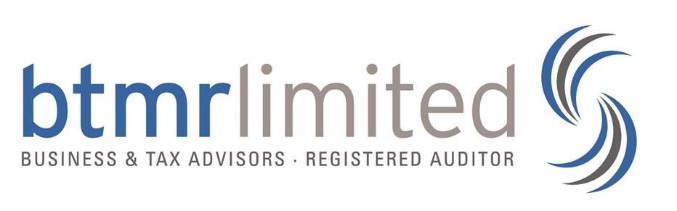 Financial dependency
Section D of the Ogden Tables gives good guidance on fatal accident cases
The dependants are usually spouses, partners and offspring
In a fatal accident case you have to quantify the value of an income stream during the lifetime of one or more dependants of the deceased (or the expected period for which the dependants would have expected to receive the dependency, if shorter) but limited according to the expectation of how long the deceased would have been able to provide the financial support, had he or she not been involved in the fatal accident
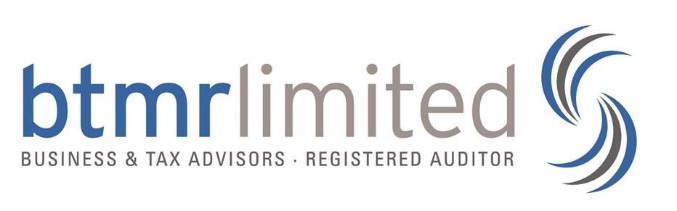 Similarities
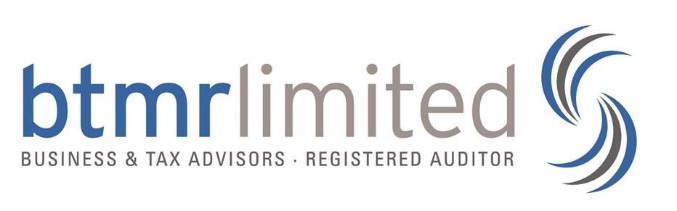 “Current Approach” –v- “Actuarial Approach”
The current approach of the courts, except in Scotland, is to assess the multiplier as at the date of death (Cookson v Knowles [1979] AC 556)	
The Law Commission stated that the current approach
	incorporates an actuarial flaw in that it incorporates a discount for early receipt in the period prior to trial or assessment
The Actuarial Approach calculates multipliers from date of trial.
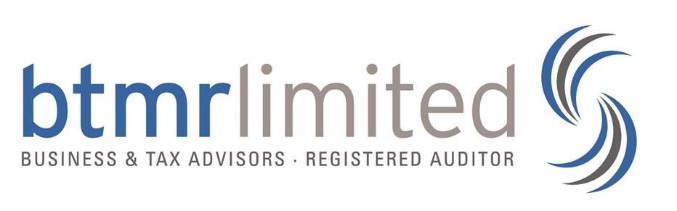 Changes in the law
Supreme Court's decision in Knauer v Ministry of Justice (2016) UKSC 9 – calculate loss of dependency from date of trial, not date of death
The discount rate was changed to -0.75% (minus 0.75%) – this has a very significant impact on quantum
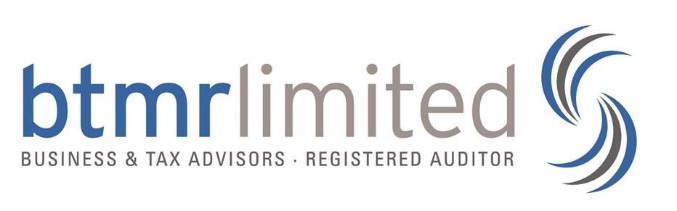 The calculations
There are two periods for which calcs are needed:
The expected period from date of death in which the deceased would have been capable of providing the dependency;
The expected period from the date of death in which the dependant would have been able to receive the dependency.
And, as in Personal Injury cases: 
these periods need to be split between the pre-trial period and the post trial period
Factors to adjust for the likelihood that the victim would not have survived for whole of pre-trial (Table E) and for post trial periods (Table F).
Apply factor for contingencies other than death (Tables A - D).
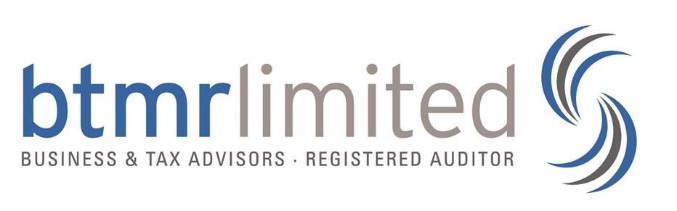 The pre-trial and post trial periods
You need to determine how much the victim would have earned from date of death to date of trial.
Do the same for any dependants who were earning during that period

Calculate a multiplier using Ogden for the post trial period and apply that to expected future income – not as easy as it sounds!!
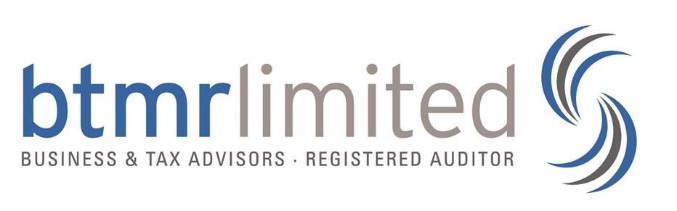 Apportionment of Lifetime Multiplier
The purpose is to find a multiplier that equates with each part of the period from date of trial to expected date of death.
You then apply that to net income for that period.
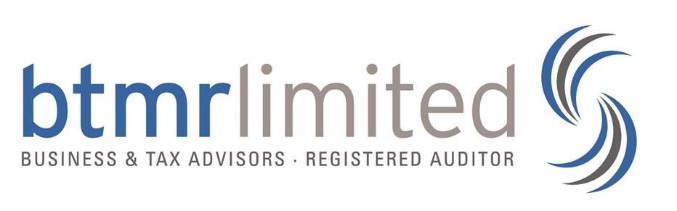 4 July, 2018
See handout
An example
Victim was a teacher, divorced with two teenage sons. who was now living in a civil partnership with another teacher who also had two children
Victim collapsed, hospitalised	, aneurysim in brain “coiled”, discharged, collapsed two weeks later and died within 3 days in hospital.
Hospital admitted liability – brain scan showed two aneurysims but only one was “coiled”.
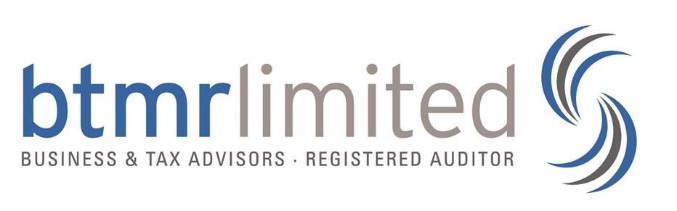 Issues to be addressed
Teachers’ salaries are based on “spine points” and apply to the academic year – 1 Sept to 31 Aug but…
Calculations need to be made by fiscal year – so apportionment is needed
Teachers have, potentially, three pensions:
Final salary scheme (terminated in April 2016)
Career Average Scheme 
State pension
Who are the dependants and for how long?
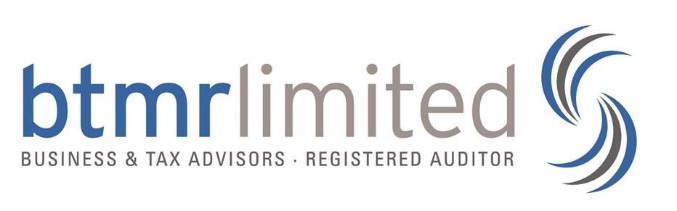 What happened next?
My instructing solicitor had signed my LOE agreeing responsibility for my fees
When I chased payment of my fee note she said “Sorry I forgot to tell you I was doing this on a CFA basis!!!
When the second barrister on our side got involved she questioned why I had been appointed because she had been trained to do the calculations herself.  She then asked for a copy of my calculations of pre-trial income!!
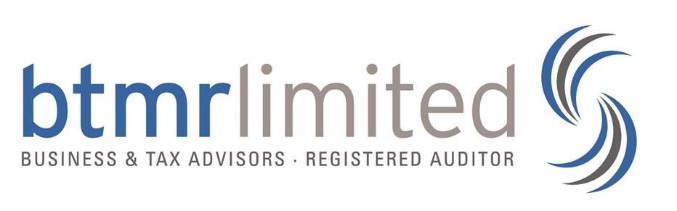 What happened next?
She agreed my choice of approach, my assumptions about victim’s promotion prospects, retirement age, dependency period, salary levels & discount rate
When she met with the Defendant’s barrister, I and the Defendant’s expert were each asked to prepare additional calculations assuming no promotion, retirement at 55, 57.5, sons would cease dependency at age 18, 21 and 25, discount rate to be 1% positive –on the Current and Actuarial bases.
I was not impressed!
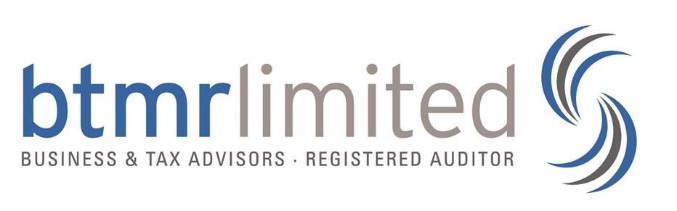 Settlement
Counsel’s final Schedule of Loss:
Loss of dependency to retirement		£376,710
Loss of dependency post retirement		£217,307
Loss of services				£745,667
Loss of love & affection			  £18,000
TOTAL CLAIMED			£1,358,684

Settled at £850,000
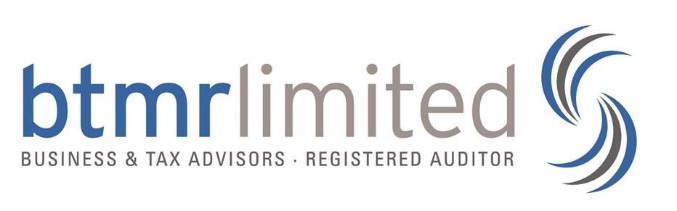